Instruments – Bunker Wall interfacesFollow-up
Dawid Patrzalek 
European Spallation Source ERIC
12.02.2019
Type of interfaces
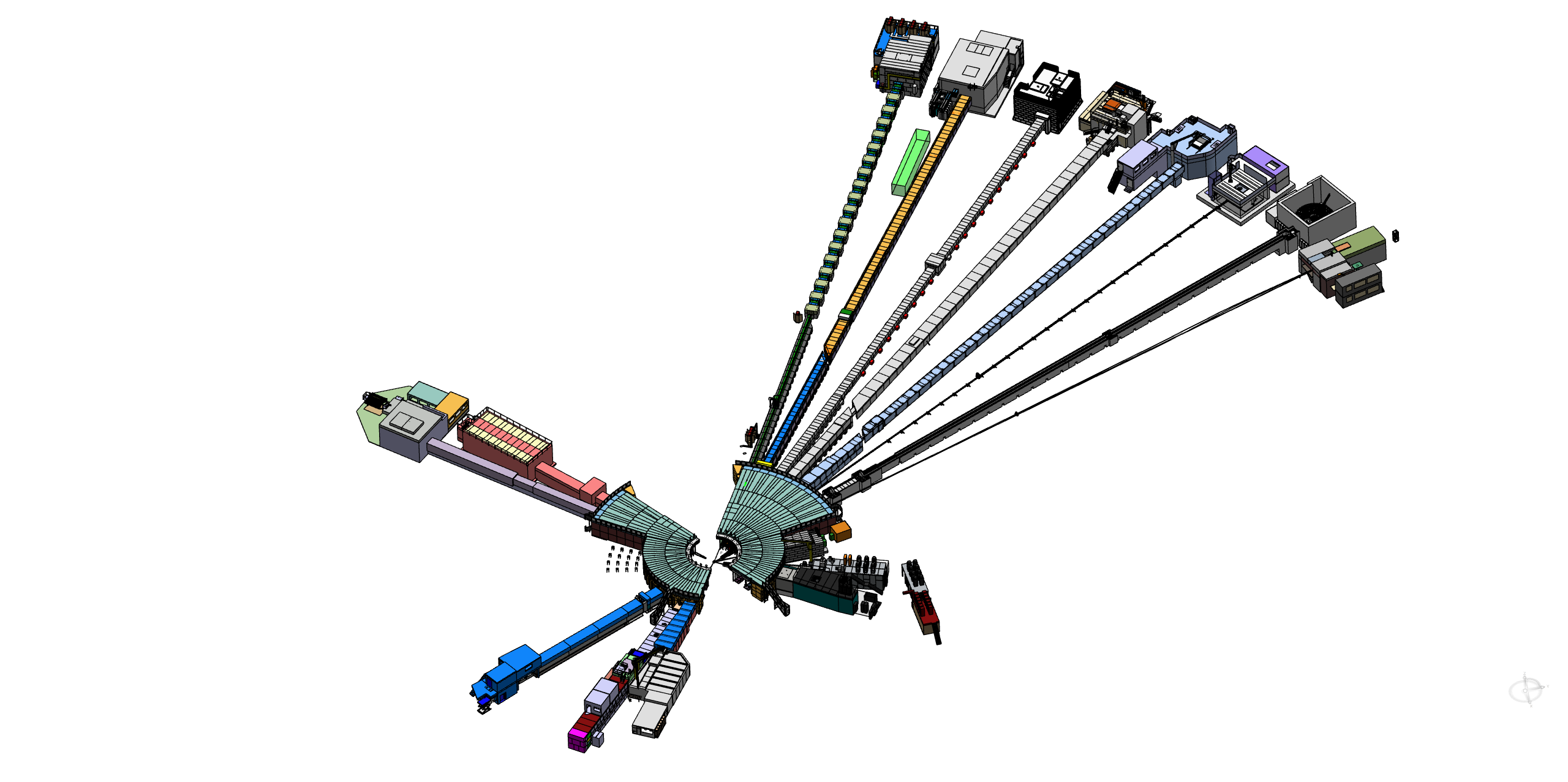 Follow up on:
Neutron Guides – Bunker’s Wall Feed-through interface
Neutron Guides – Bunker’s Upstream Supports interface
2
Neutron Guides – Bunker’s Wall Feed-through interface
All Neutron Guides – Bunker’s Wall Feed-through interfaces have been fixed.

Final design of the whole Bunker Project has been handed over to the contractor.

Manufacturing of concrete blocks will start soon.
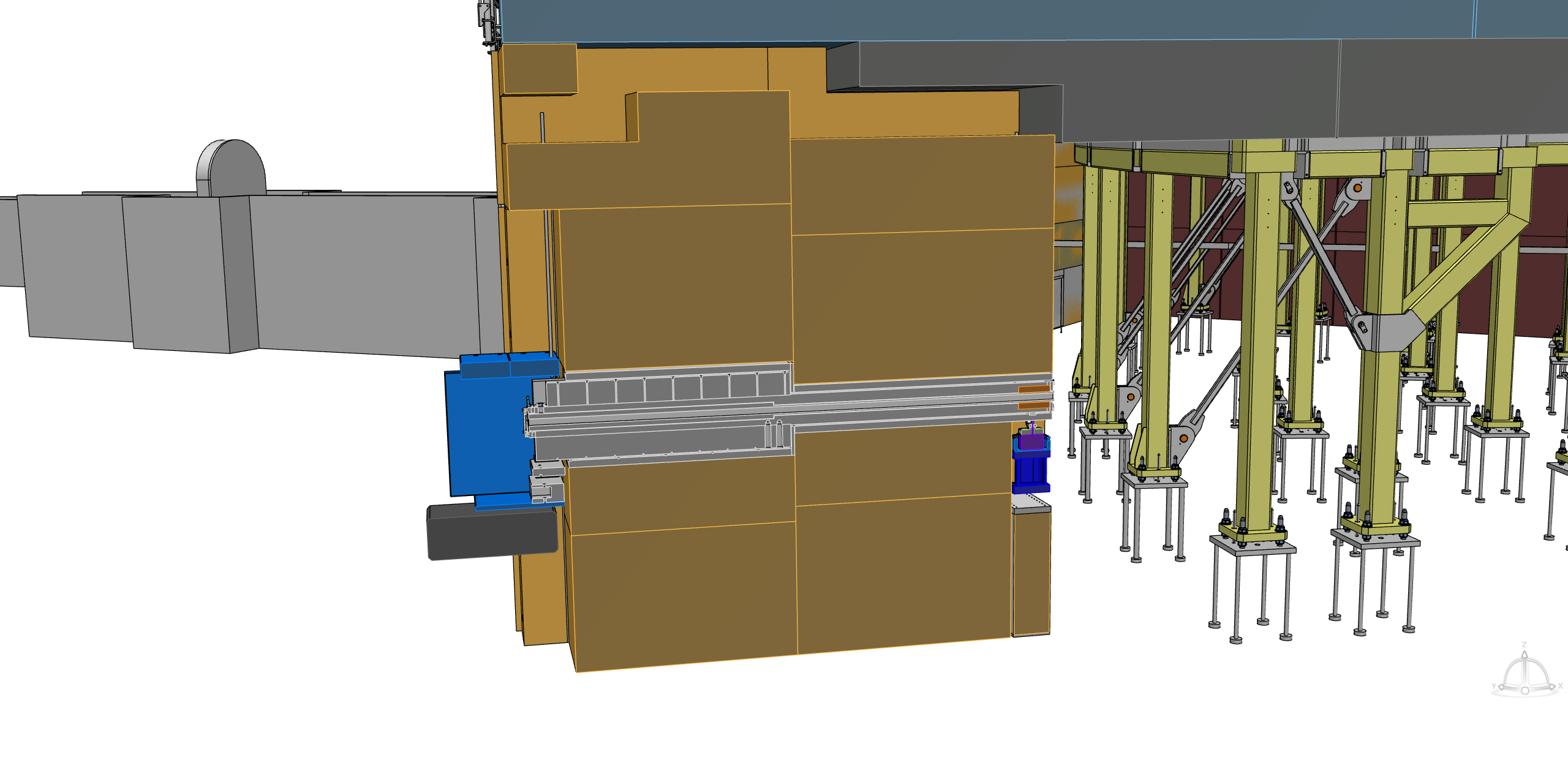 3
Neutron Guides – Bunker’s Upstream Supports interface
After two feedback iterations between the Bunker Team and instrument teams, upstream supports interface has been fixed.

All details have been handed over to the contractor and manufacturing will start soon.
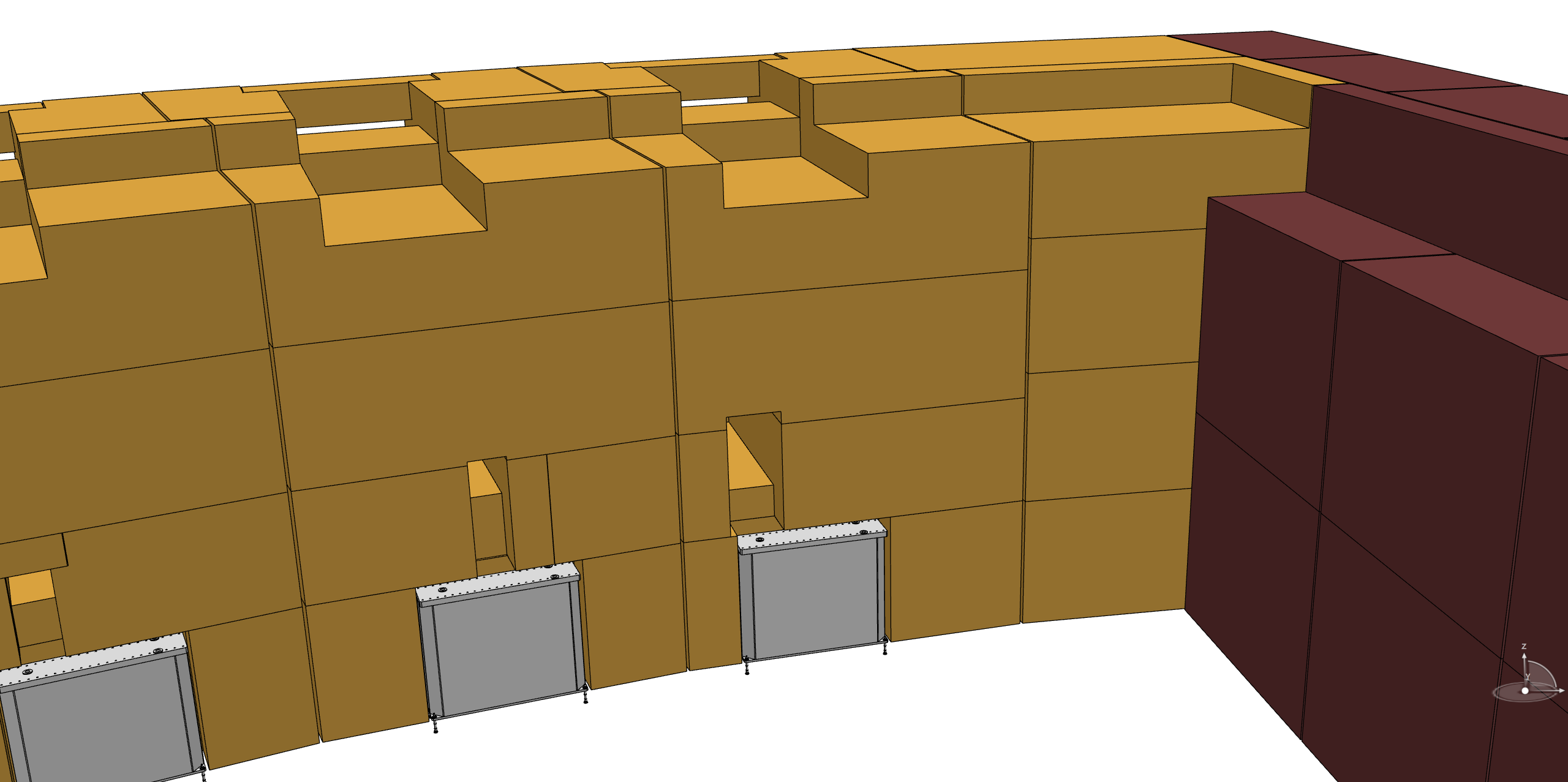 4
Neutron Guides – Bunker’s Upstream Supports interface
In case of an insert realignment which requires usage of the upstream support, the wall must be disassembled to this level:
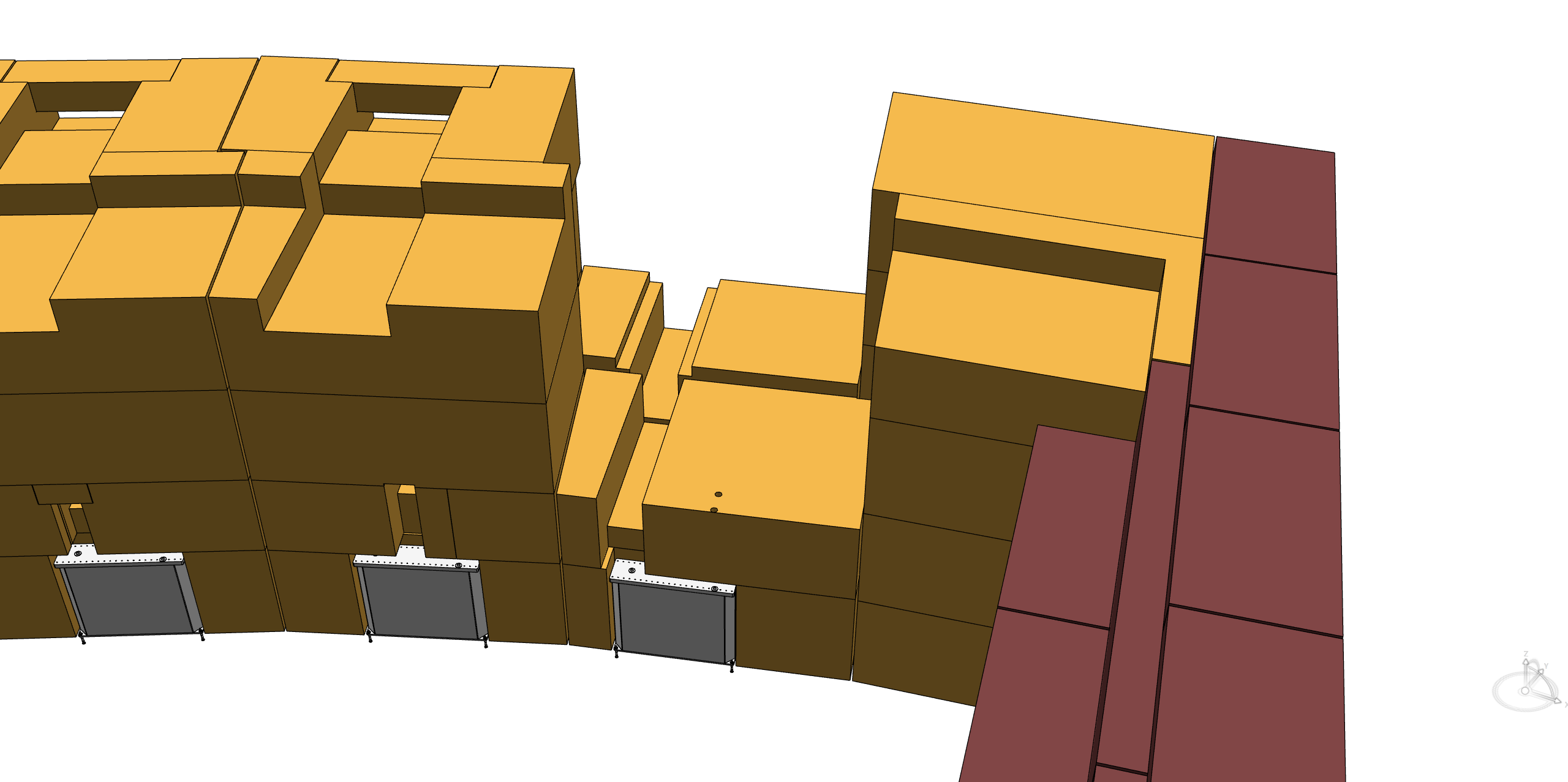 Illustrative leveling module
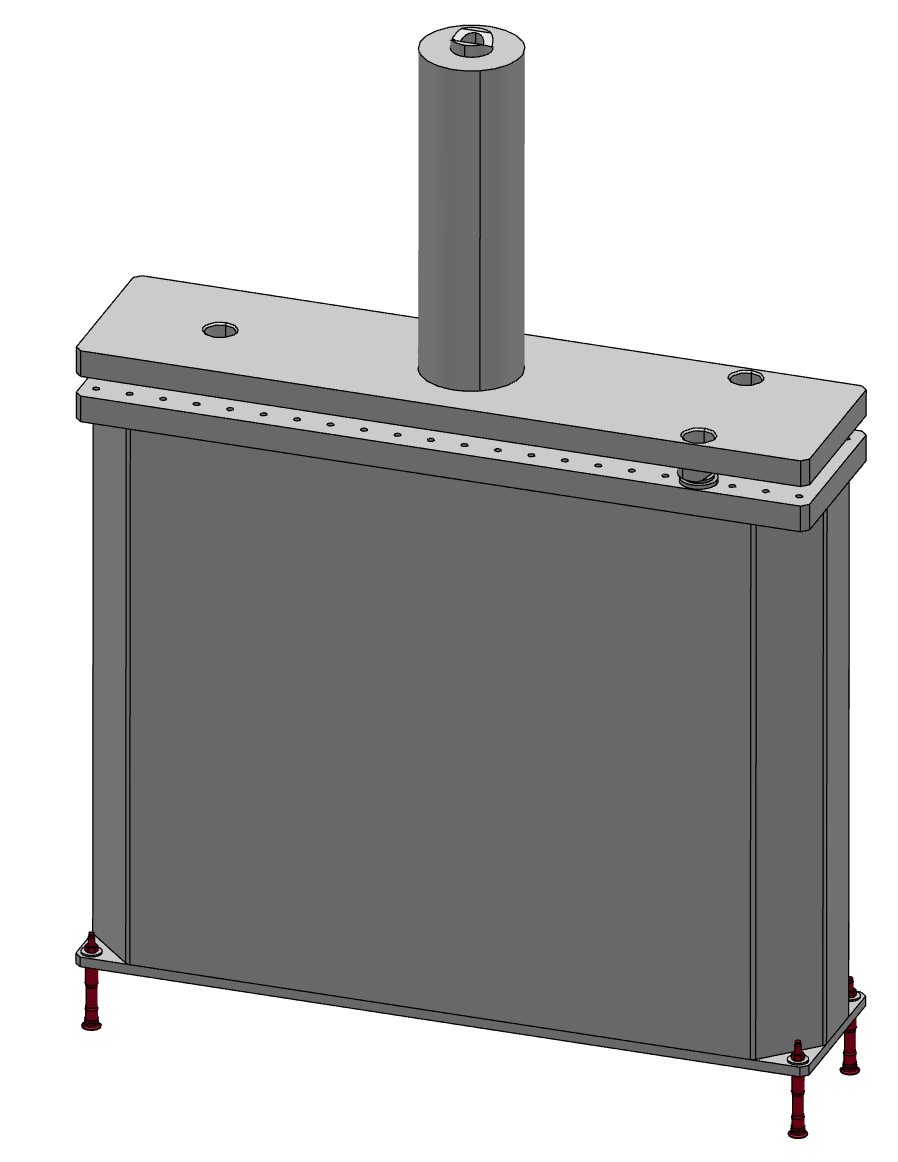 5
Future design changes of an instrument wall envelopes
What if an instrument wall envelope design change is requested from an instrument team?
Change request must be prepared by an instrument team
Change request will be forwarded to the contractor
Contractor evaluates cost of the changes
Changes are implemented by the contractor
An instrument team covers expenses
6
N5 (FREIA) integration
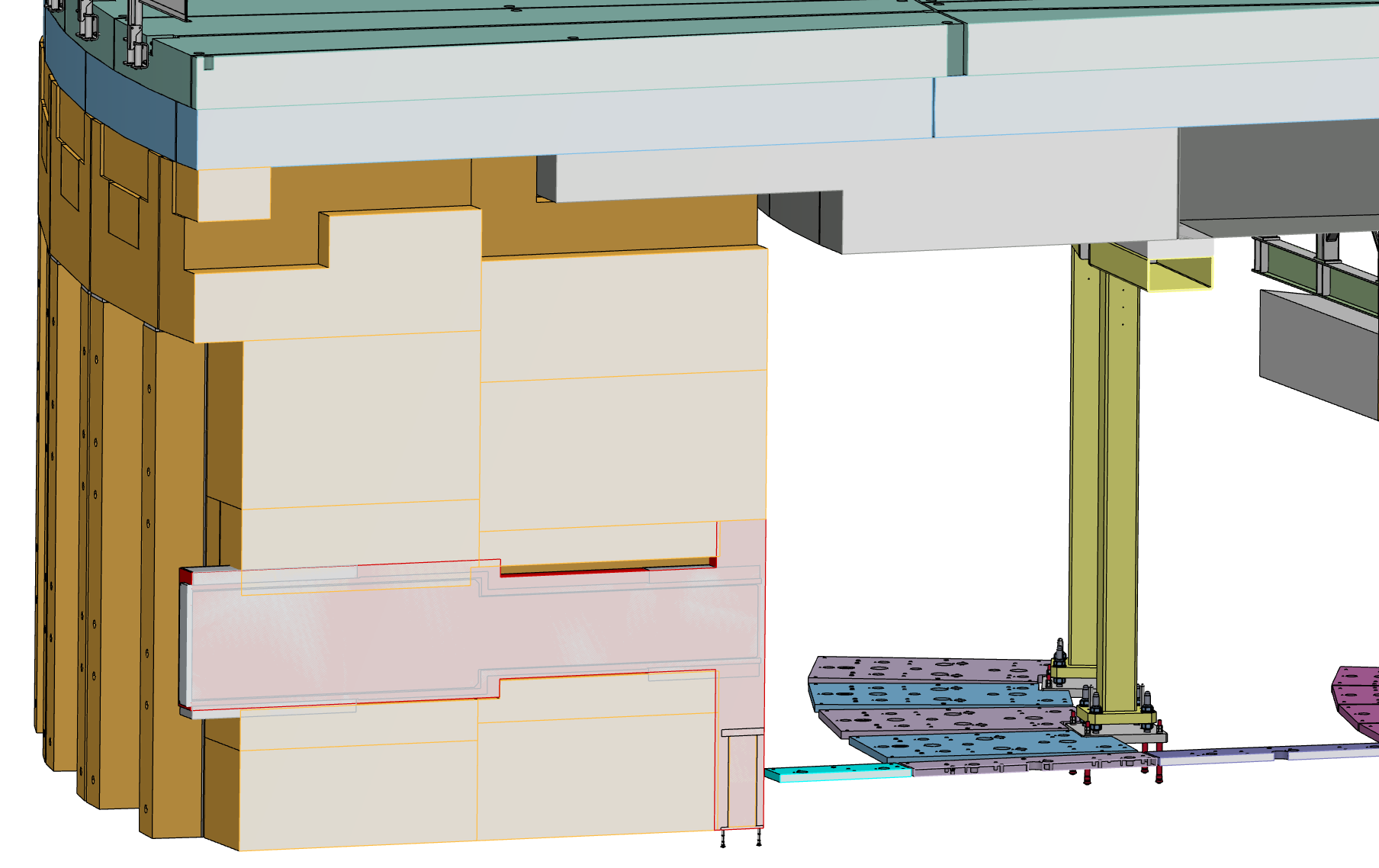 7
N7 (LOKI) integration
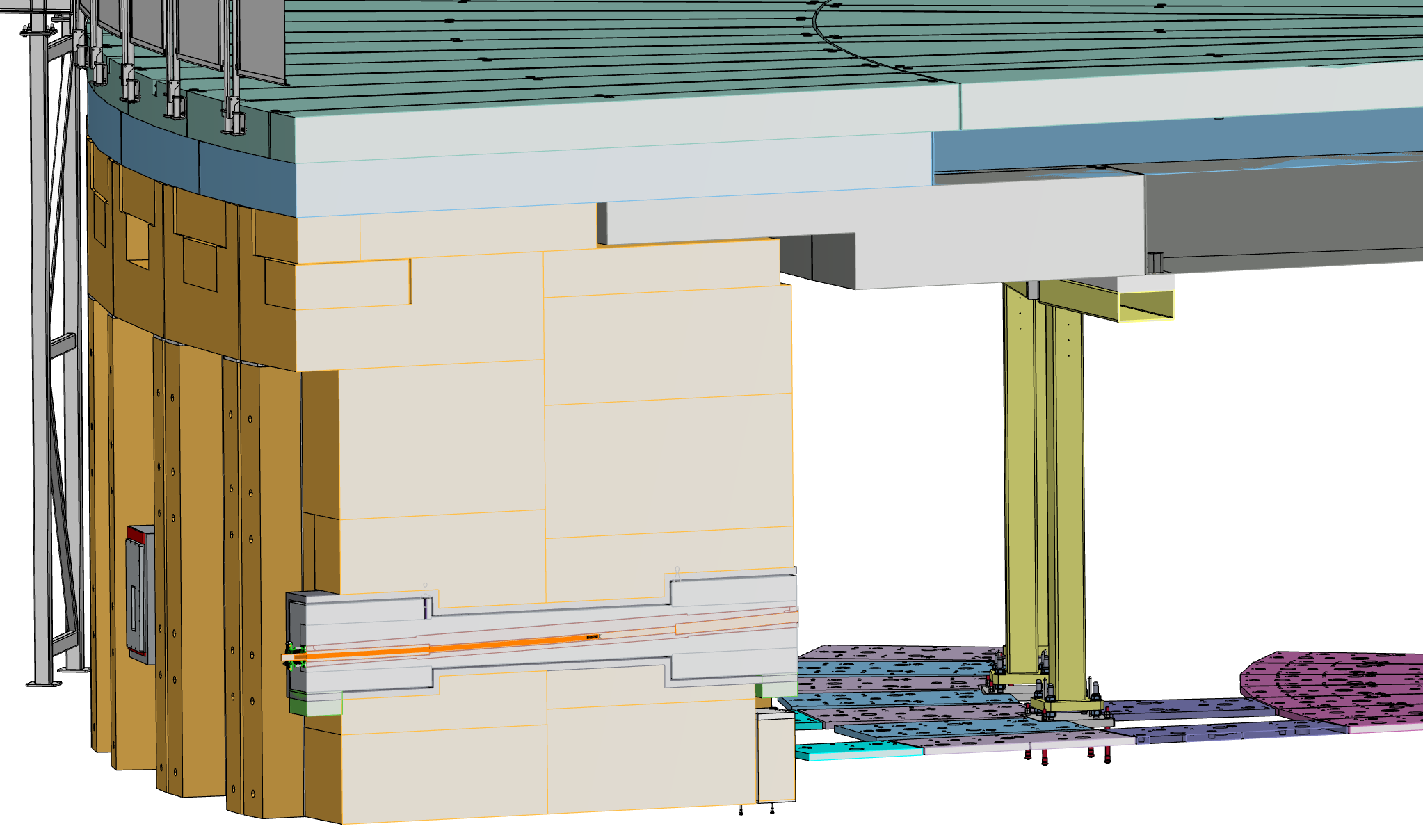 8
W1 (NMX) integration
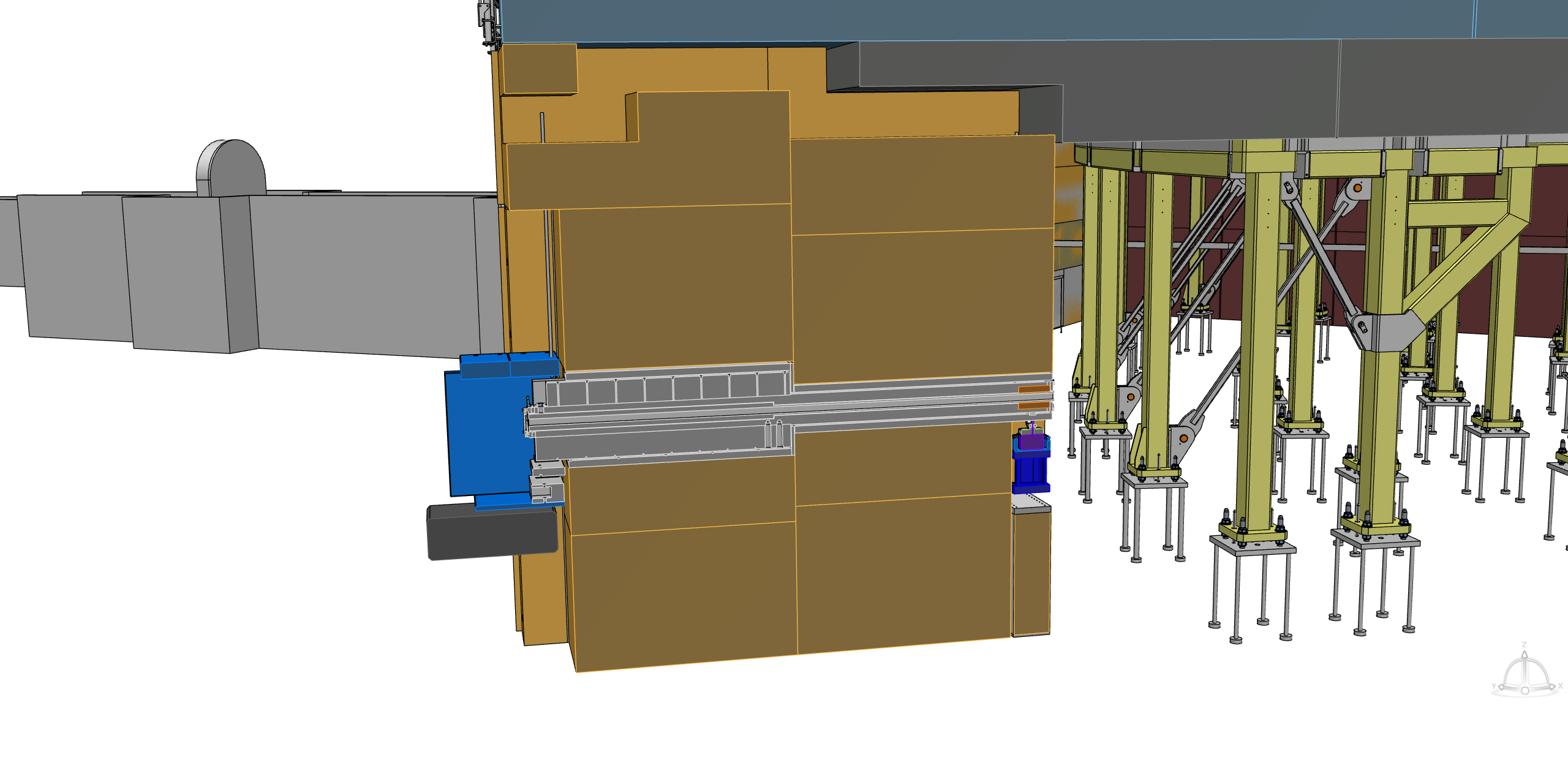 9
W2 (BEER) integration
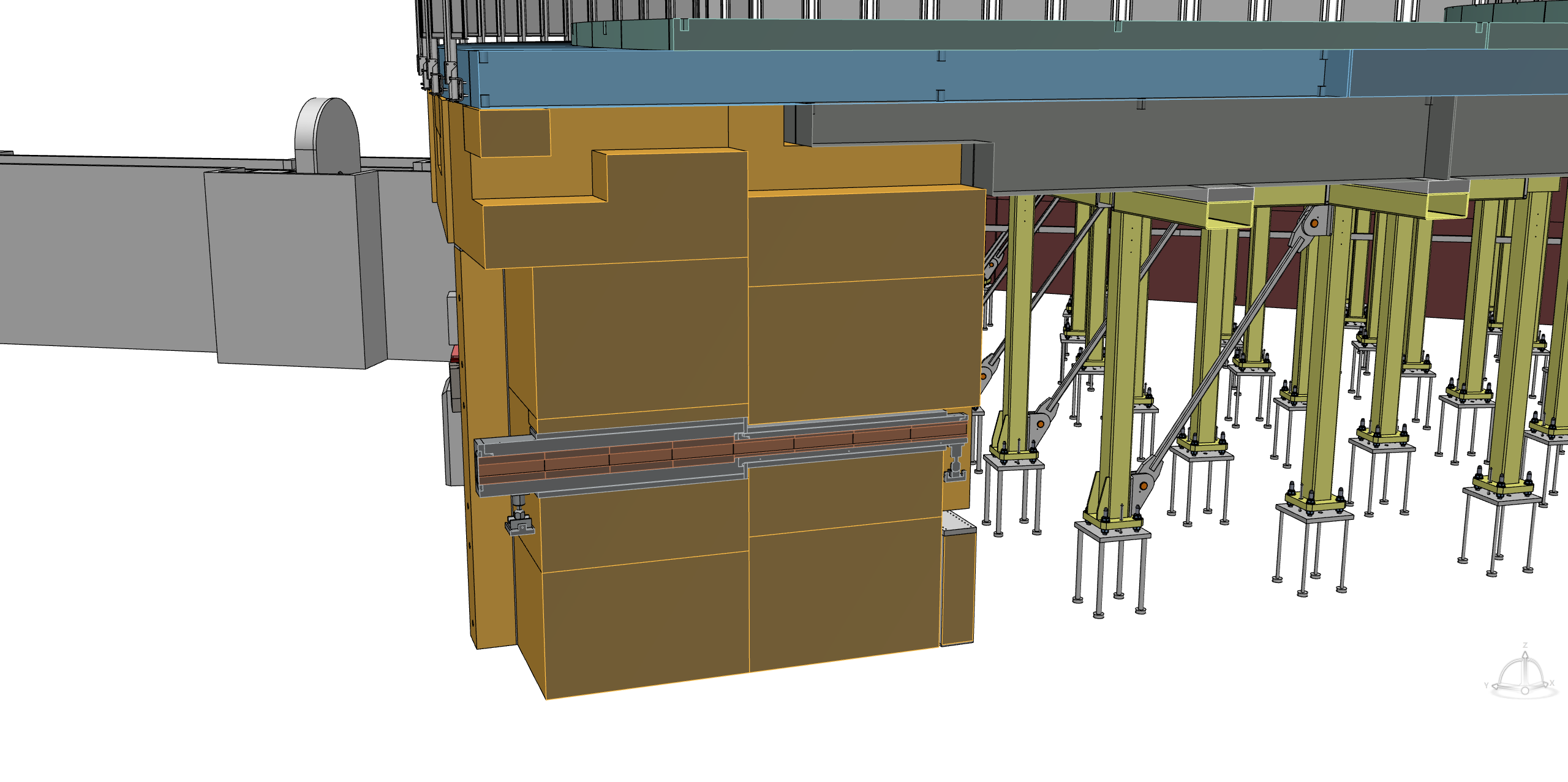 10
W3 (C-SPEC) integration
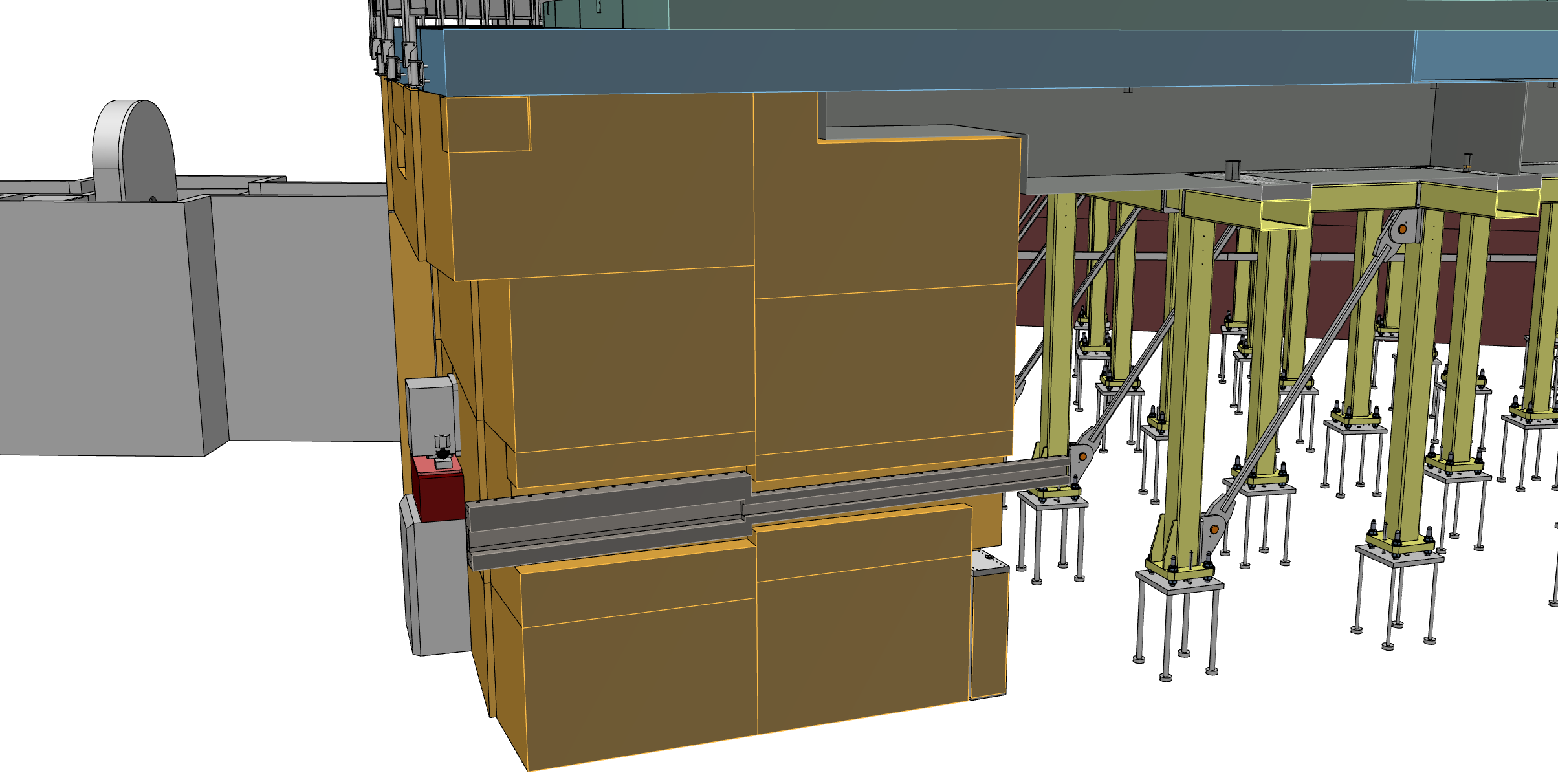 11
W4 (BIFROST) integration
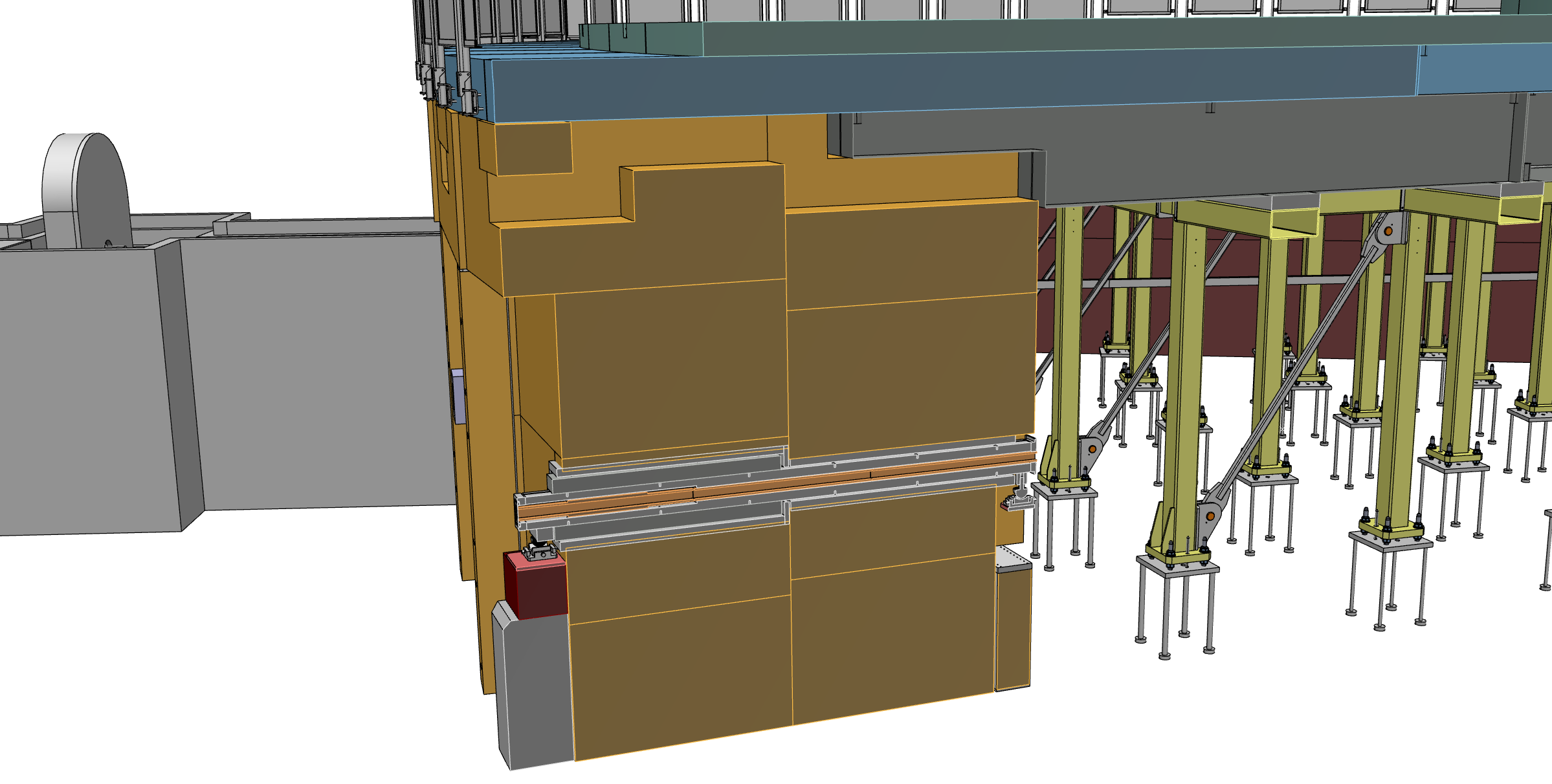 12
W5 (MIRACLES) integration
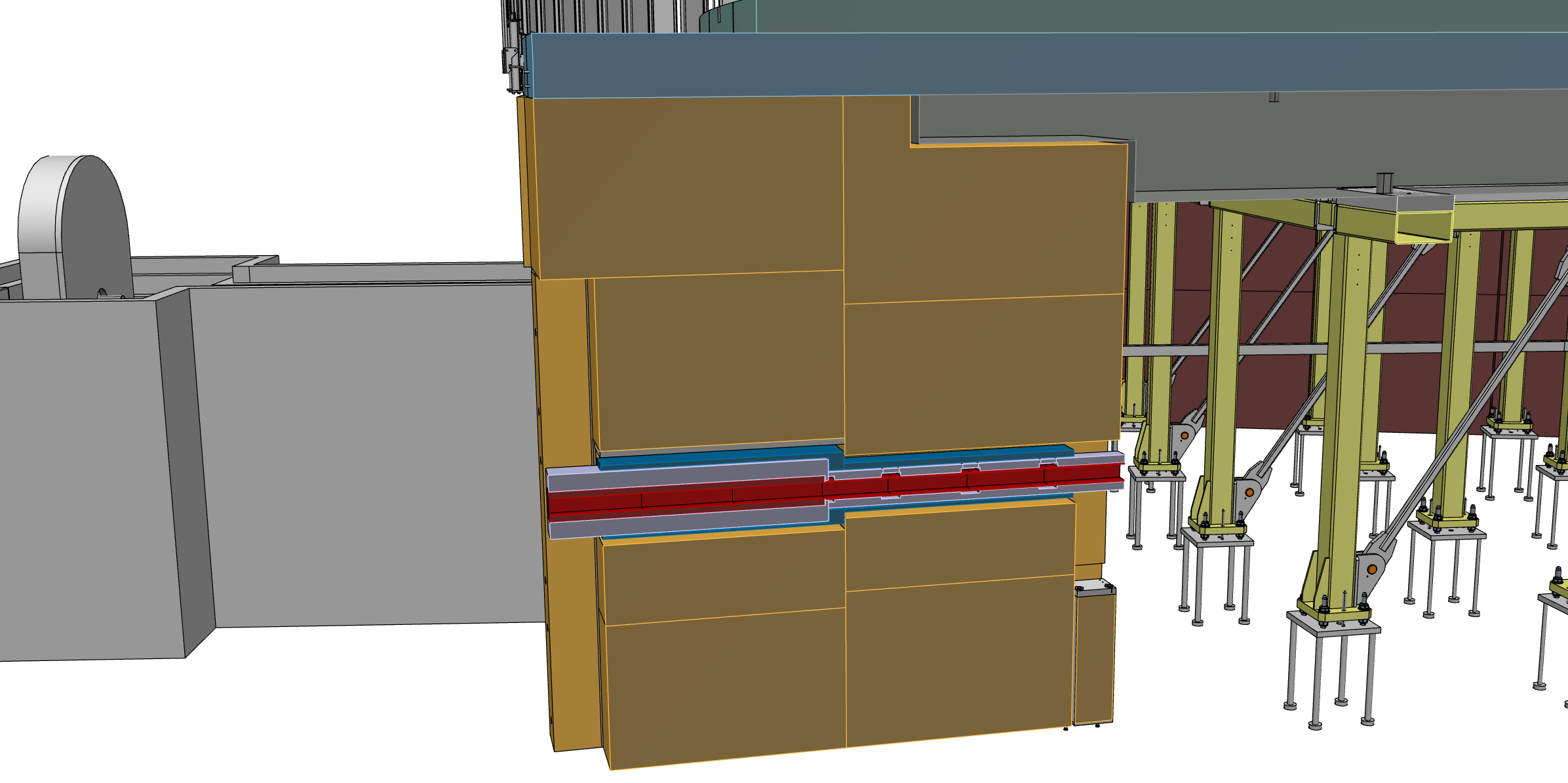 13
W6 (MAGIC) integration
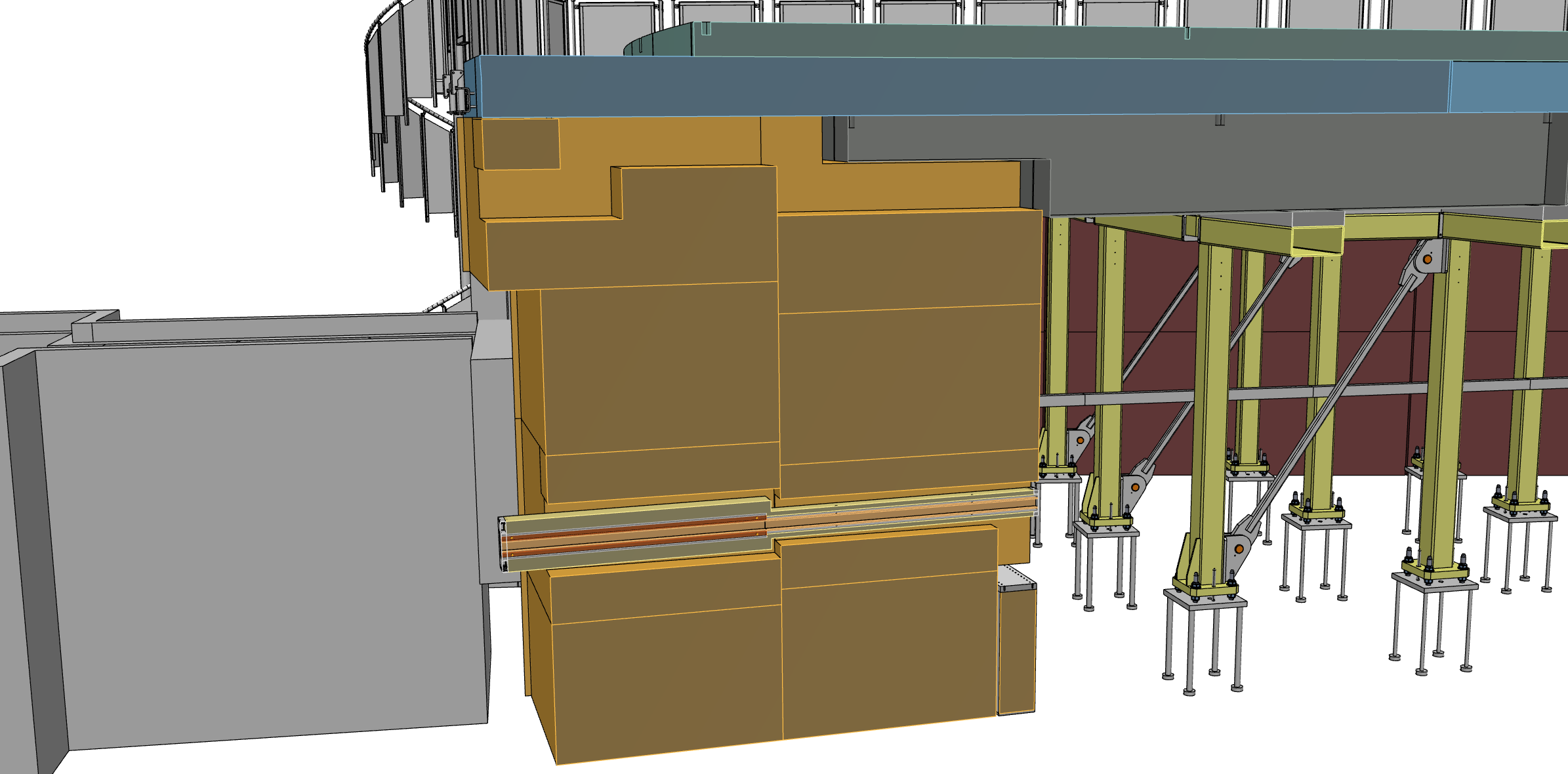 14
W7 (T-REX) integration
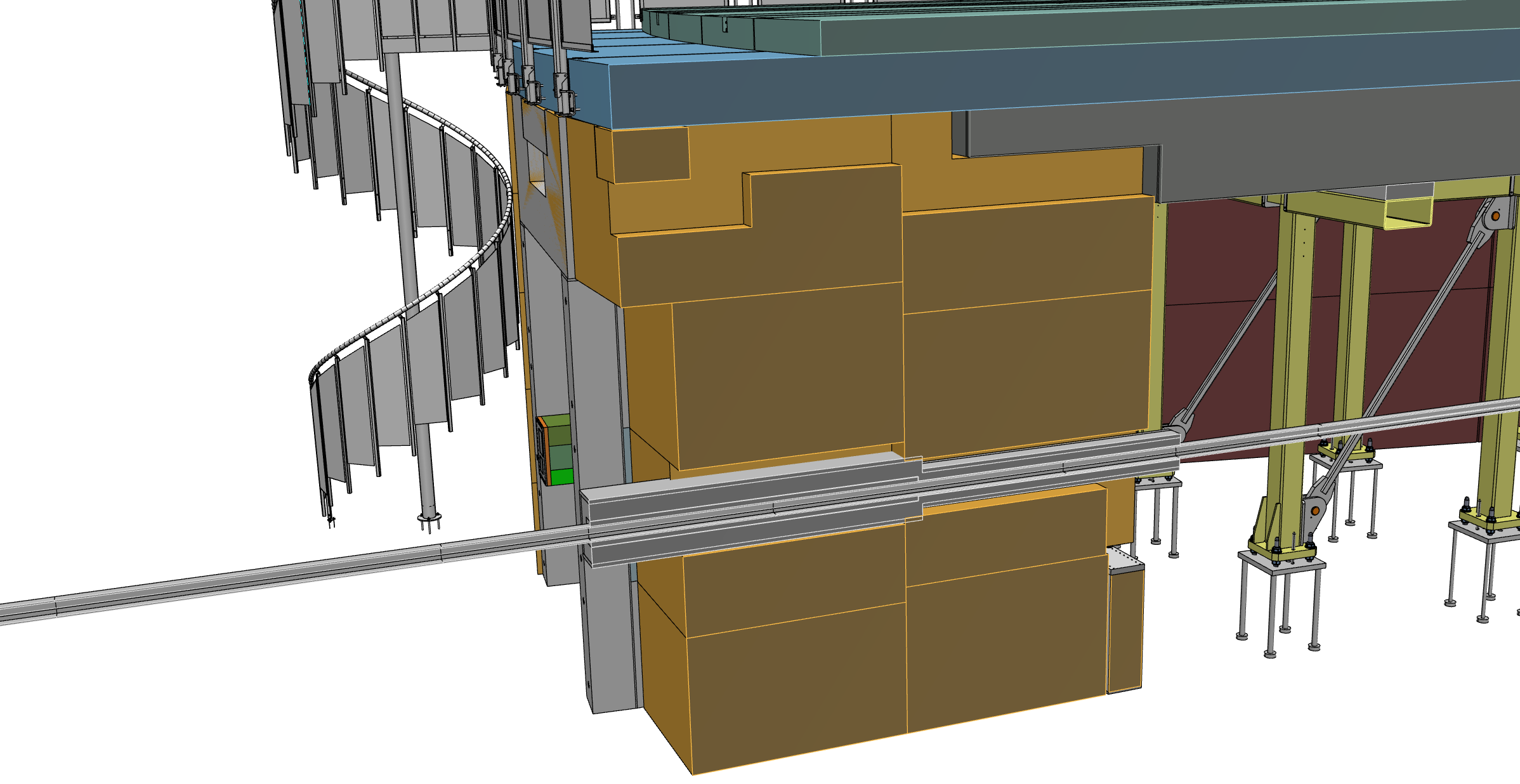 15
W8 (HEIMDAL) integration
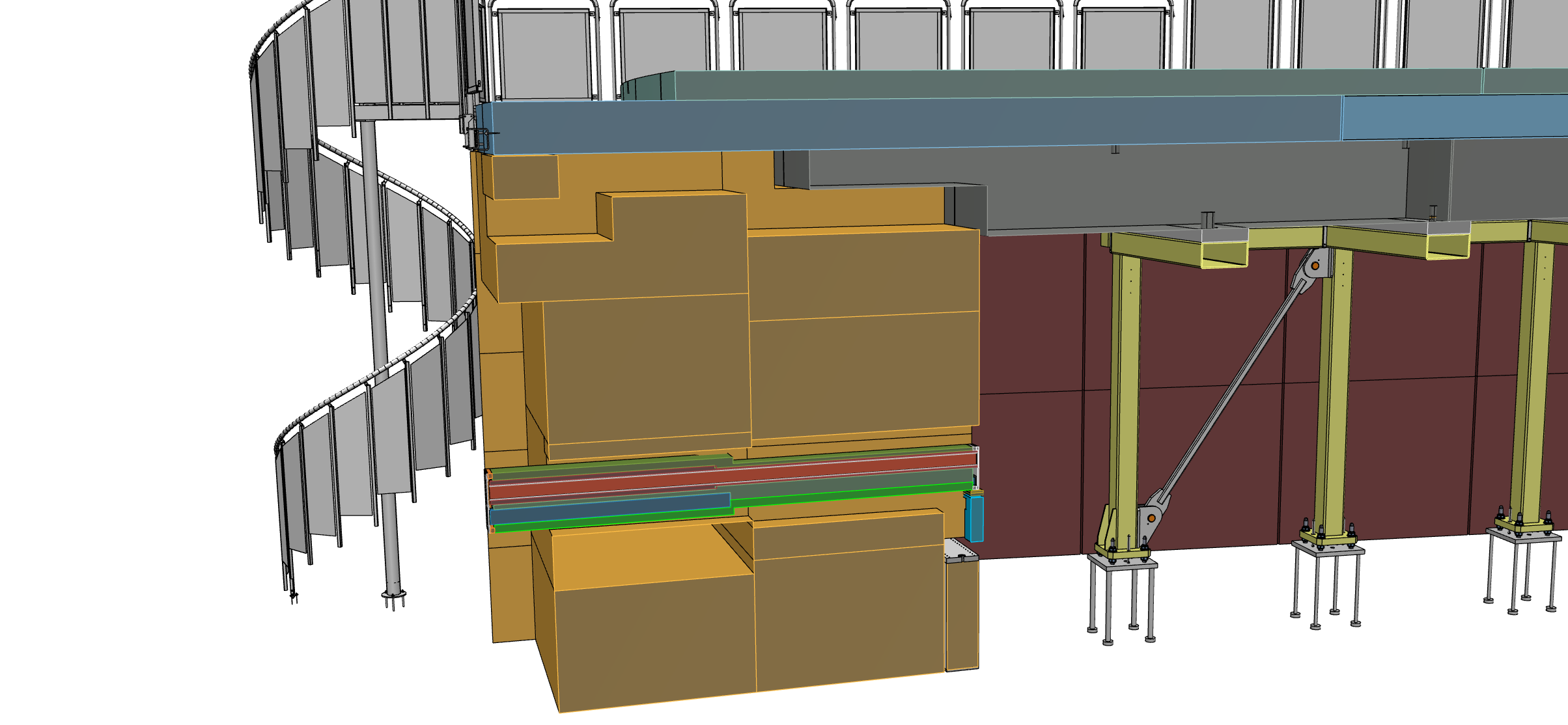 16
W11 (TBL) integration
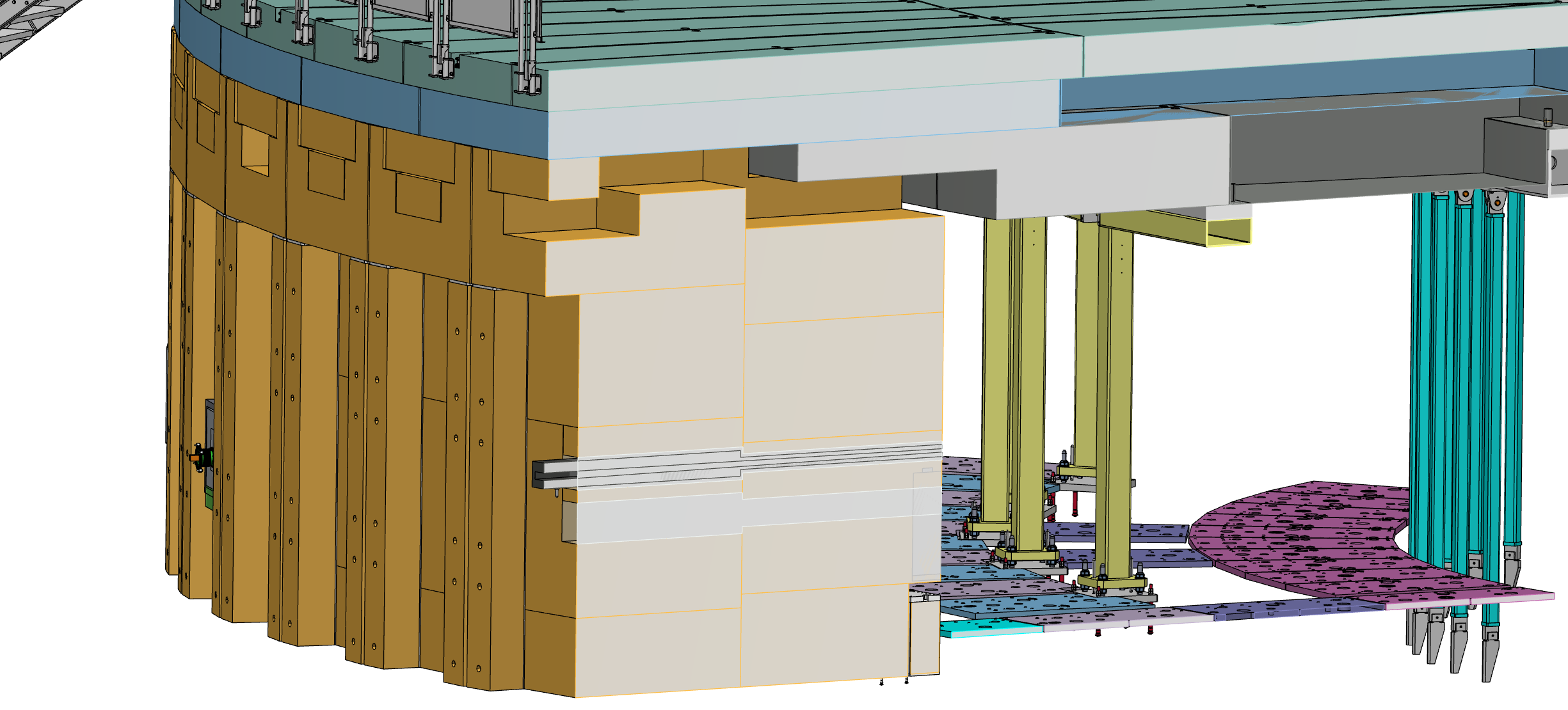 17
S2 (ODIN) integration
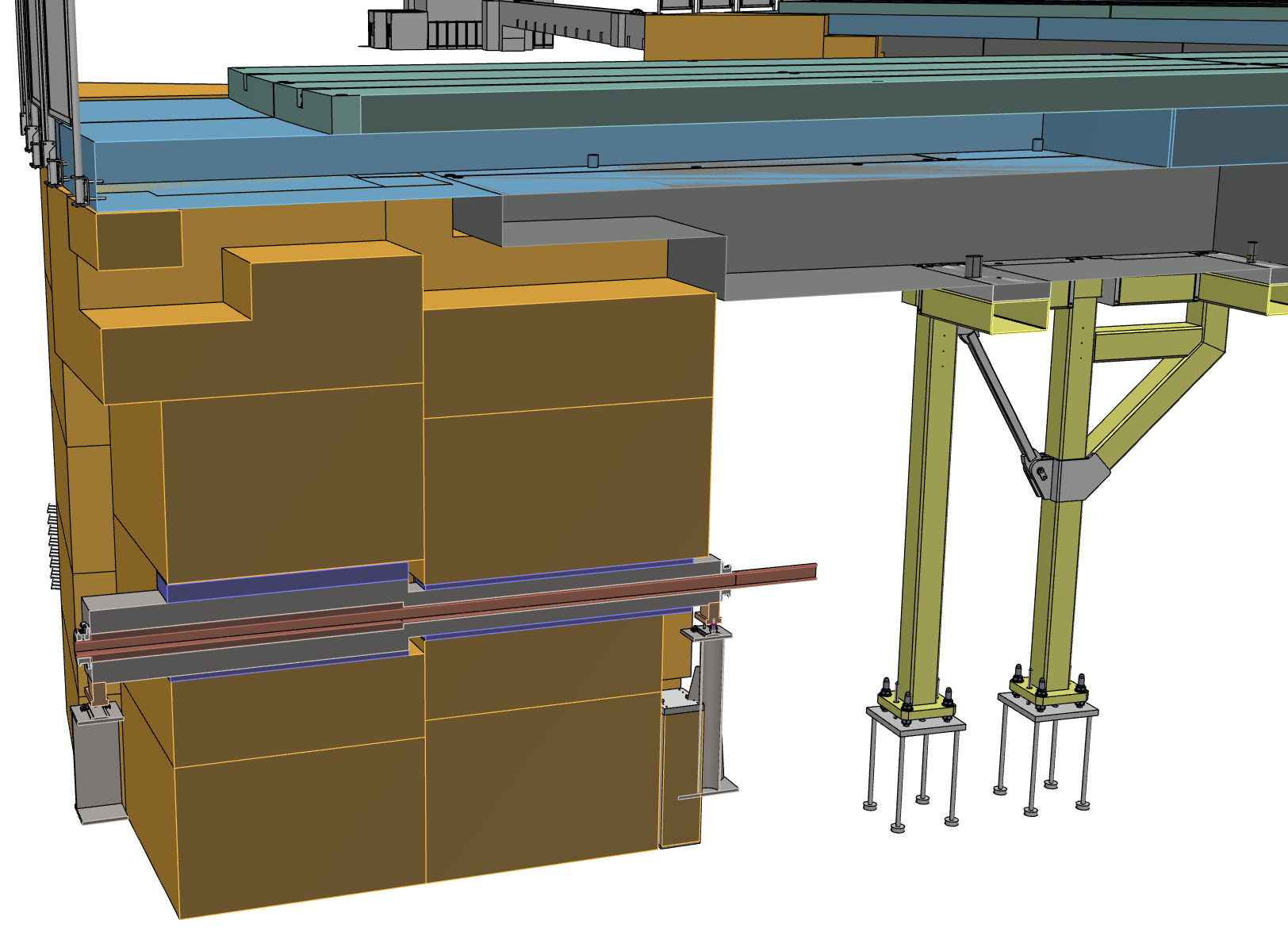 18
S3 (DREAM) integration
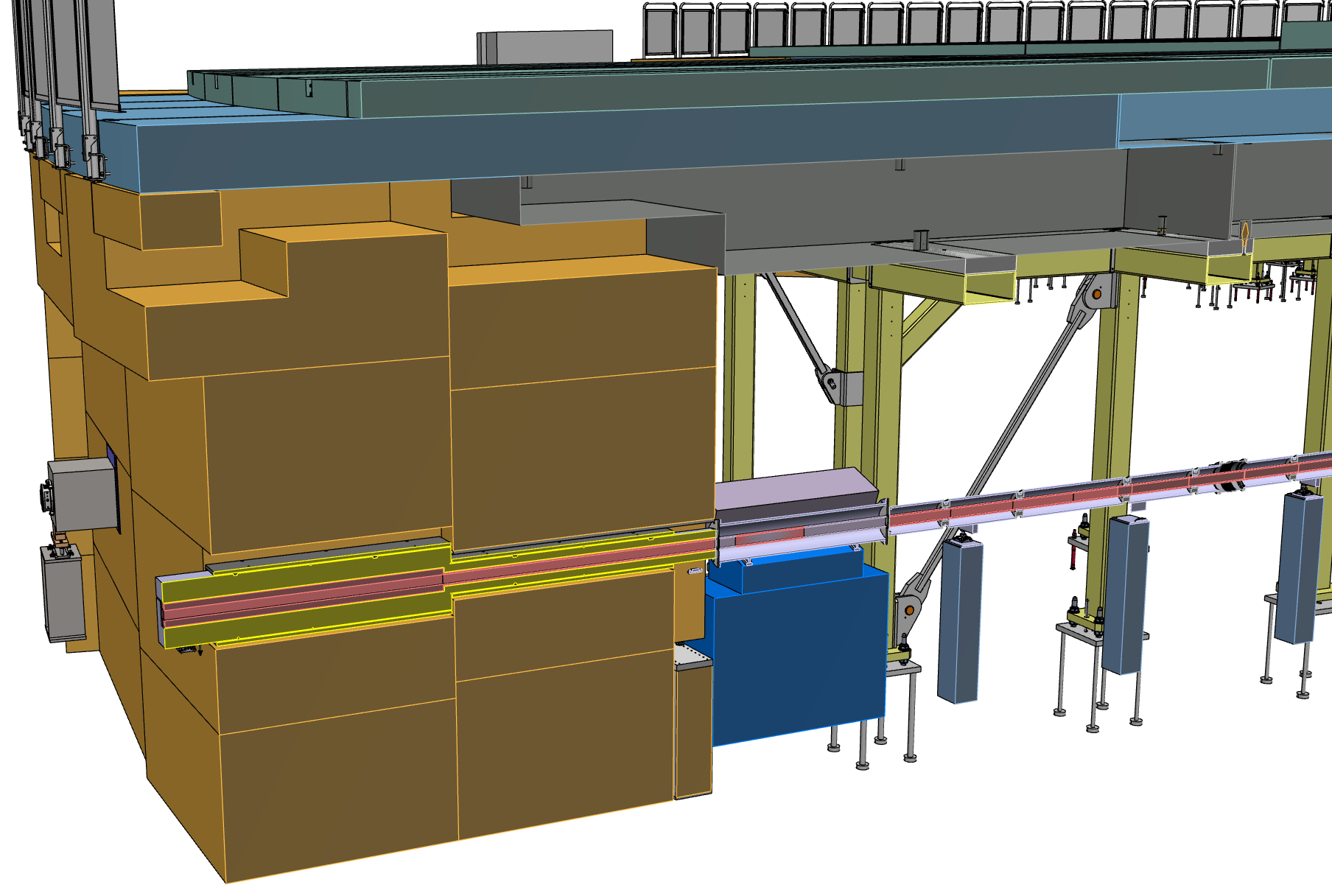 19
E2 (ESTIA) integration
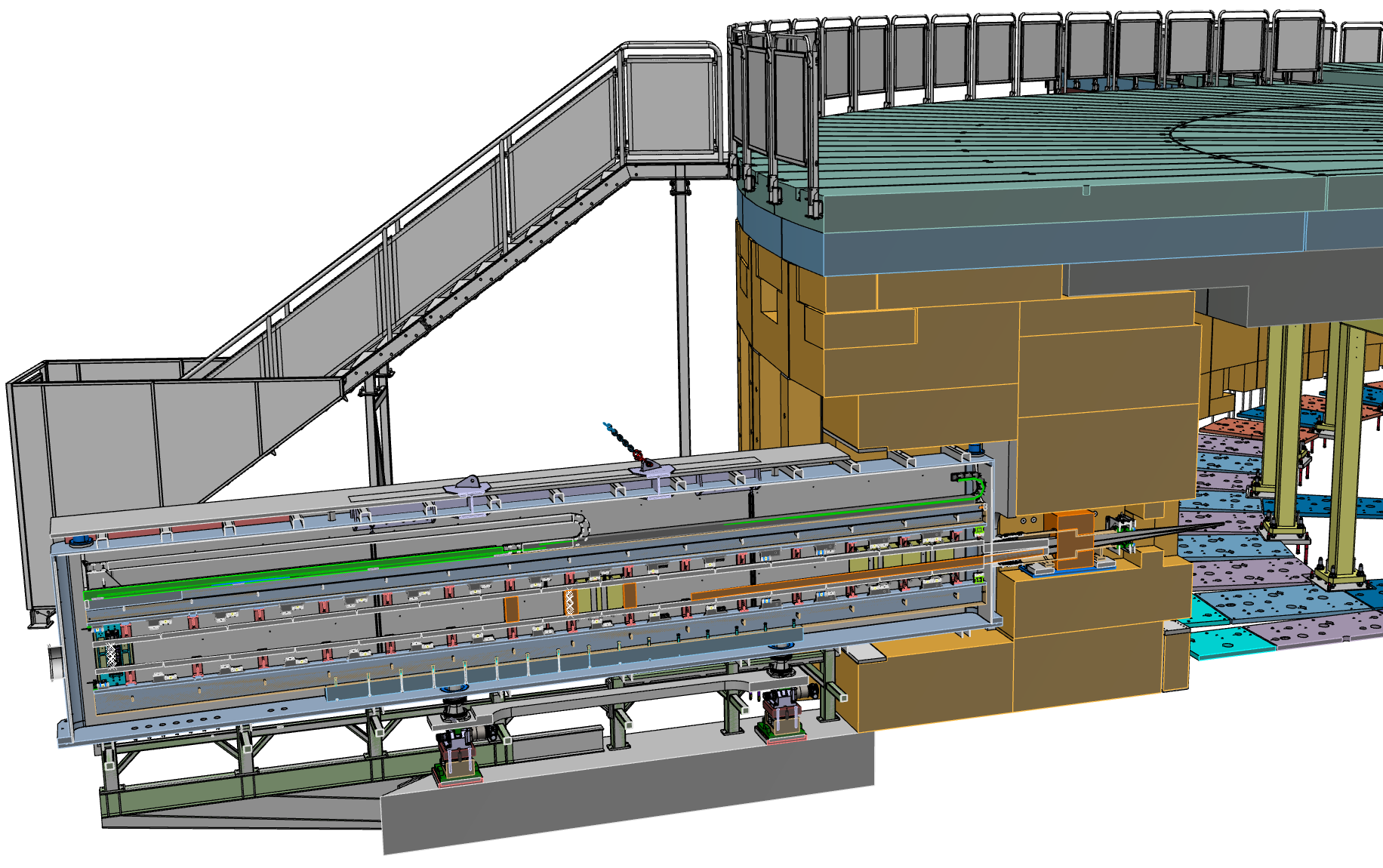 20
E3 (SKADI) integration
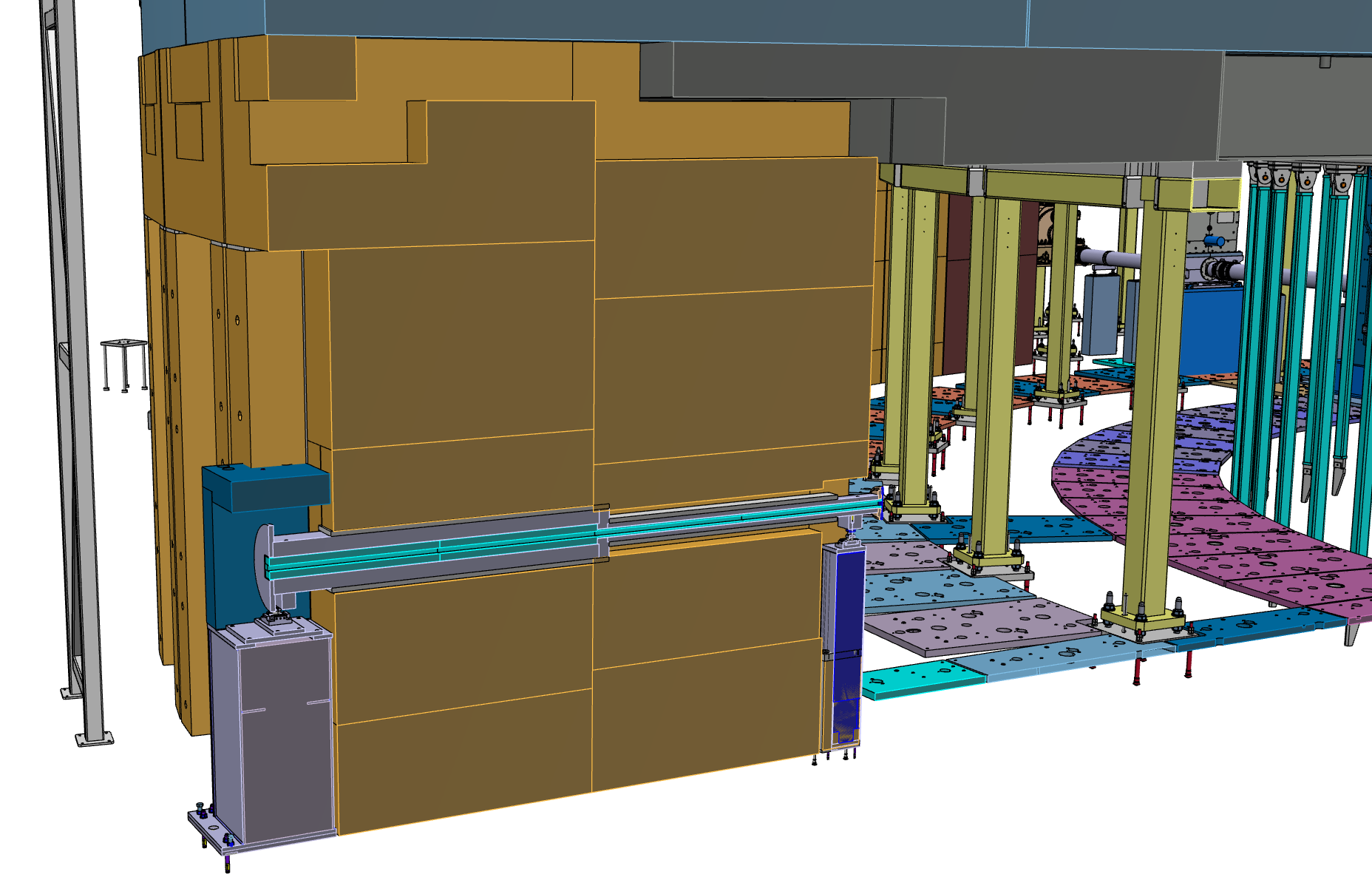 21
E7 (VESPA) integration
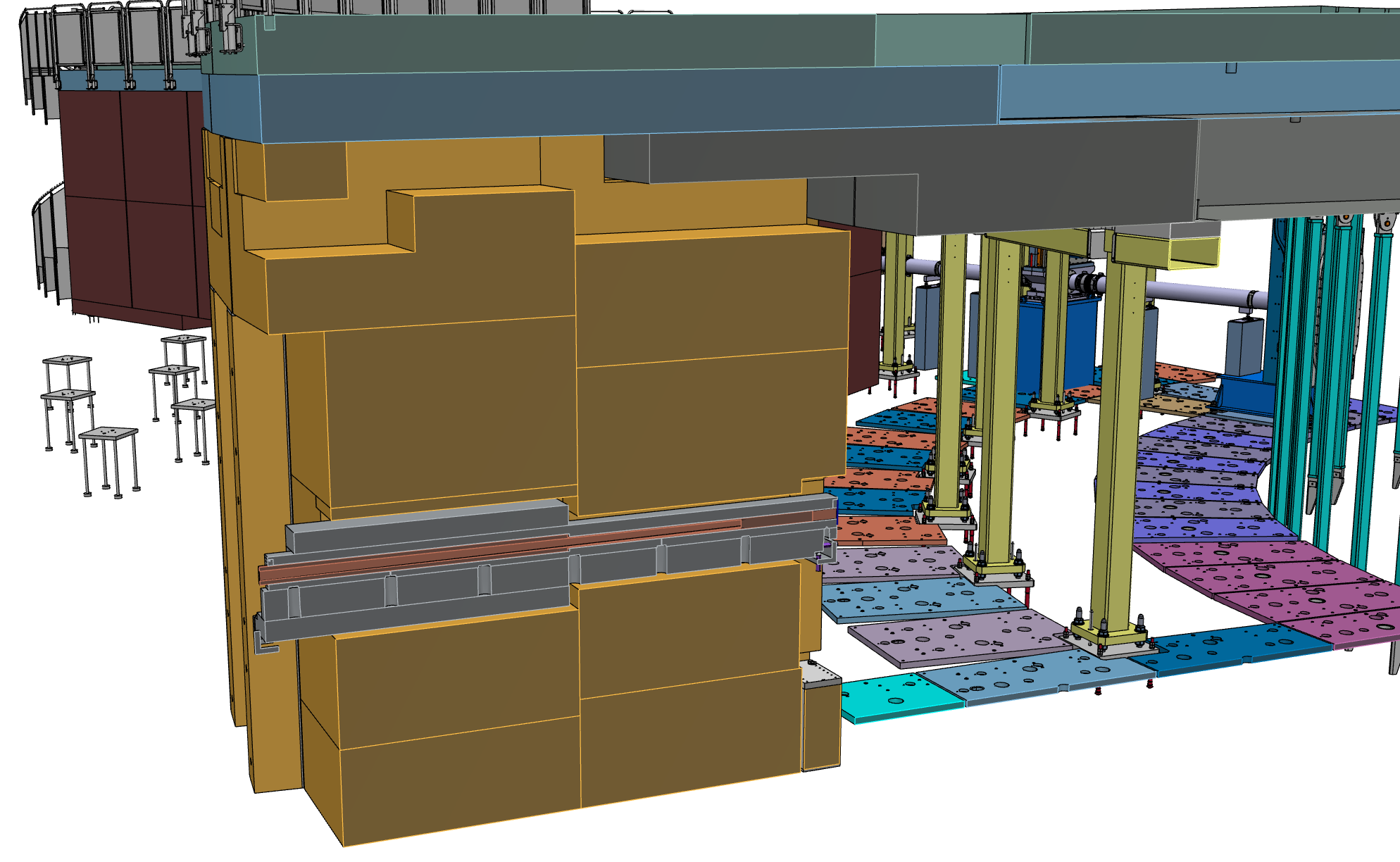 22
Q&A
Questions?

Remember, follow the Confluence page!
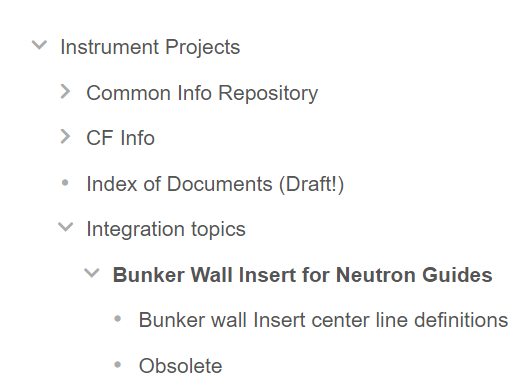 23